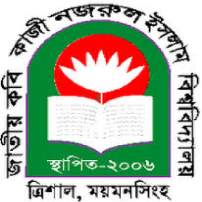 Stochastic Process for MS
CSE 5403: Stochastic Process			Cr. 3.00
Course Teacher: A H M Kamal
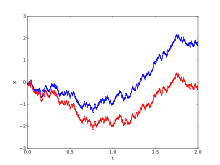 Course Leaner: 2nd semester of MS 2015-16
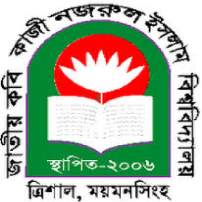 Stochastic Process for MS
Point Estimation:
We know that before the data is collected, 
 the observations are considered to be random variables, say X1, X2, …, Xn.
Therefore, a random variable could be
 any function of the observation, or 
 any statistic, 
 For example, the sample mean M̅ and the sample variance S2 are statistics and they
are also random variables.
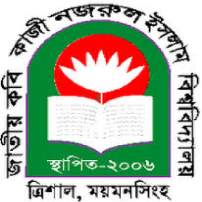 Stochastic Process for MS
Point Estimation:
A numerical value of a sample statistic will be used as the point estimate.

The objective of point estimation is to select a single number, based on sample data, that is the most plausible value for a parameter of interest, say θ.

if 
      X is a random variable with probability distribution f(x), 
	characterized by the unknown parameter θ, 
and if 
      X1, X2, …, Xn is a random sample of size n from X, 
	=> the statistic  Θ̂=h(X1, X2, …, Xn)is called a point estimator of θ. 

Note that:
 Θ̂ is a random variable because it is a function of random variables. 
After the sample has been selected, Θ̂ takes on a particular numerical value θ̂ called the point estimate of θ.
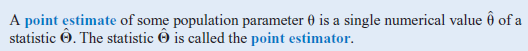 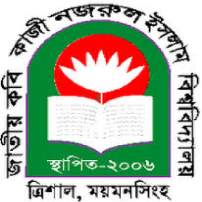 Stochastic Process for MS
Point Estimation:
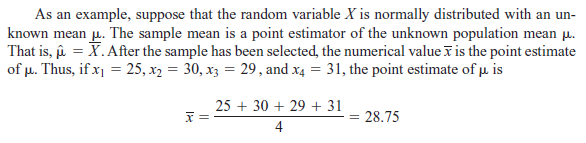 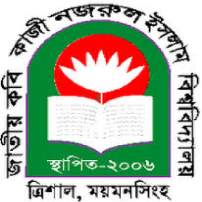 Stochastic Process for MS
Point Estimation:
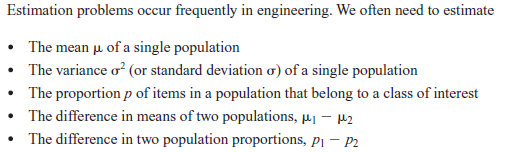 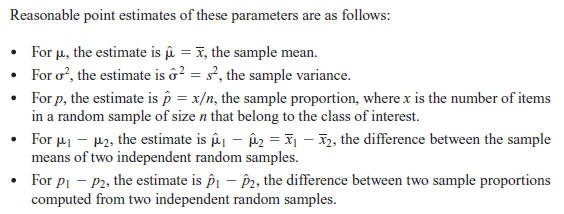 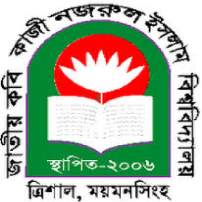 Stochastic Process for MS
Point Estimation: Unbiased Estimator
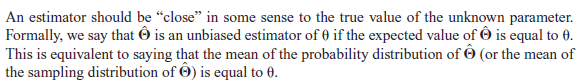 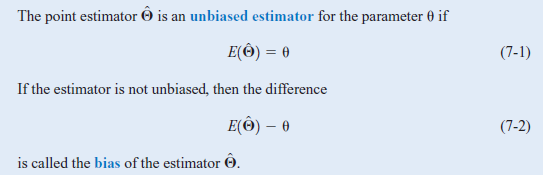 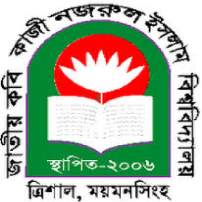 Stochastic Process for MS
Point Estimation:
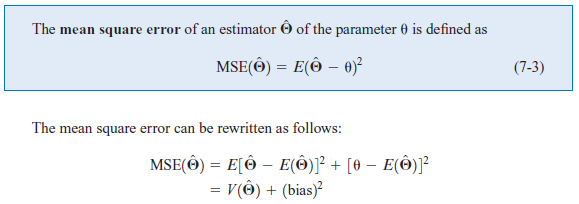 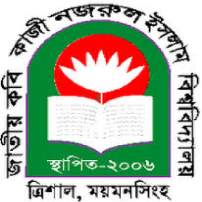 Stochastic Process for MS
Point Estimation:
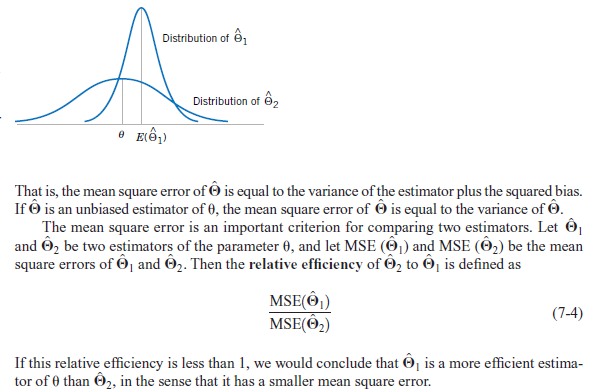 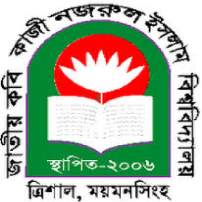 Stochastic Process for MS
Point Estimation: Maximum Likelihood
One of the best methods of obtaining a point estimator of a parameter is the method of maximum likelihood.
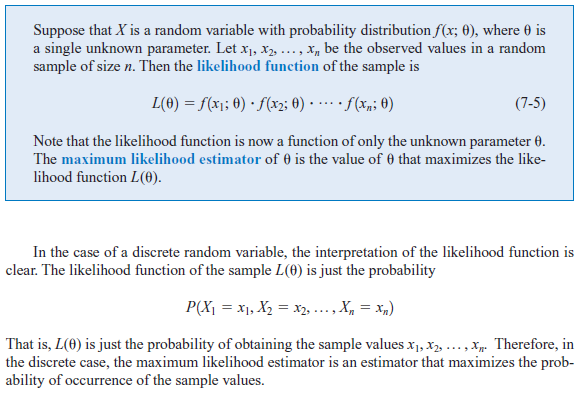 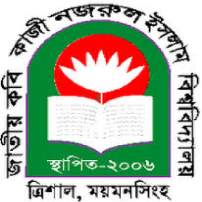 Stochastic Process for MS
Point Estimation:
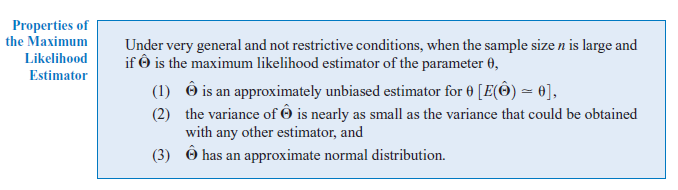 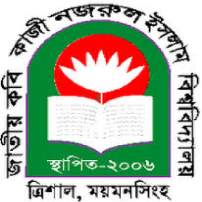 Stochastic Process for MS
Point Estimation: